DO NOT PRINT
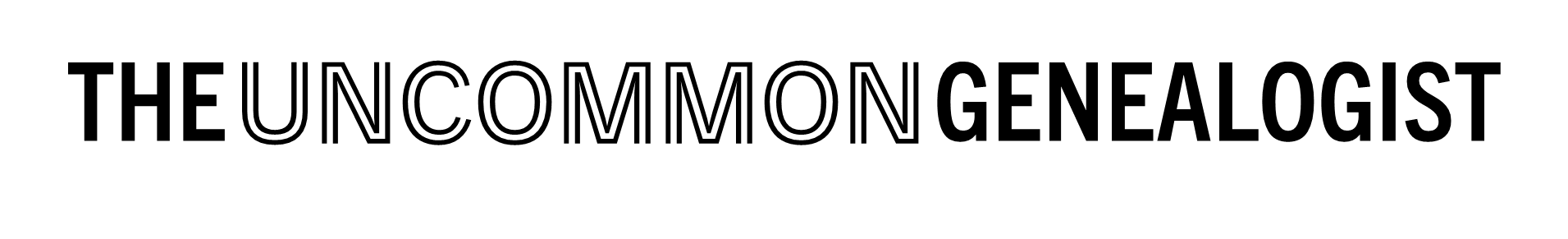 Example Signage Design #2 (6” x 24”)
What You Need: 
Completed “Required Reunion Signage” activity and decisions for signage text, location, and size
Chosen vendor for signage printing
Marketing decisions like event logo, color scheme, and font
Template Guidance:
Complete Activity #14 “Required Reunion Signage” in the workbook
Review the following pages in this template—some examples of overhead signage
Edit the text on the signage pages you will leverage; all the text is easily editable and should be updated based on your needs
Consider any updates related to the color scheme; the current design uses a blue-green color that should be replaced in favor of your own reunion event color palette (you may need to change the background color, outline color, and text color on the various design examples)
If you need more pages, simply copy and paste a slide
Edit your work and perform spell check
Delete this page and save the document as a PDF (you can export or print it as a PDF)
Work with your signage printing vendor to submit your work and purchase your required signage using the design
© Copyright 2023 Danny Loomans. All rights reserved.
Submit Questions or Feedback at uncommongenealogist.com/templates
FOOD & REFRESHMENTS
EXPLORE OUR STORY
WELCOME & CHECK IN